Seeking After God
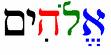 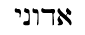 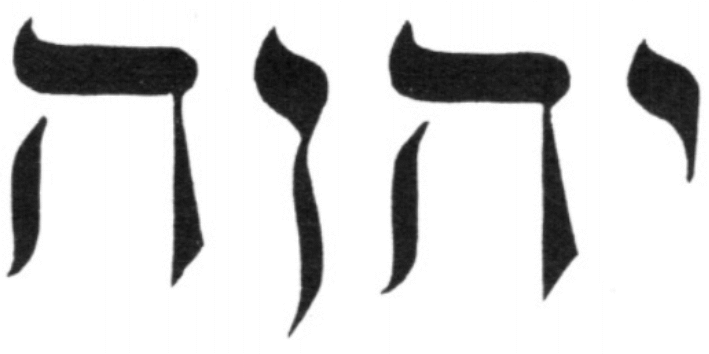 ELOHIM
YHWH
ADONAI
Gen 1:26
Ex 3:14
Ex 6:2-3

Psalms 110:1,4
Jn 8:51
Heb 11:6
John 1:1-5
Ex 4:10

Gen 18:3; Gen 19:2
Gen 22:10-12
Deut 6:4


Heb 11:17-18